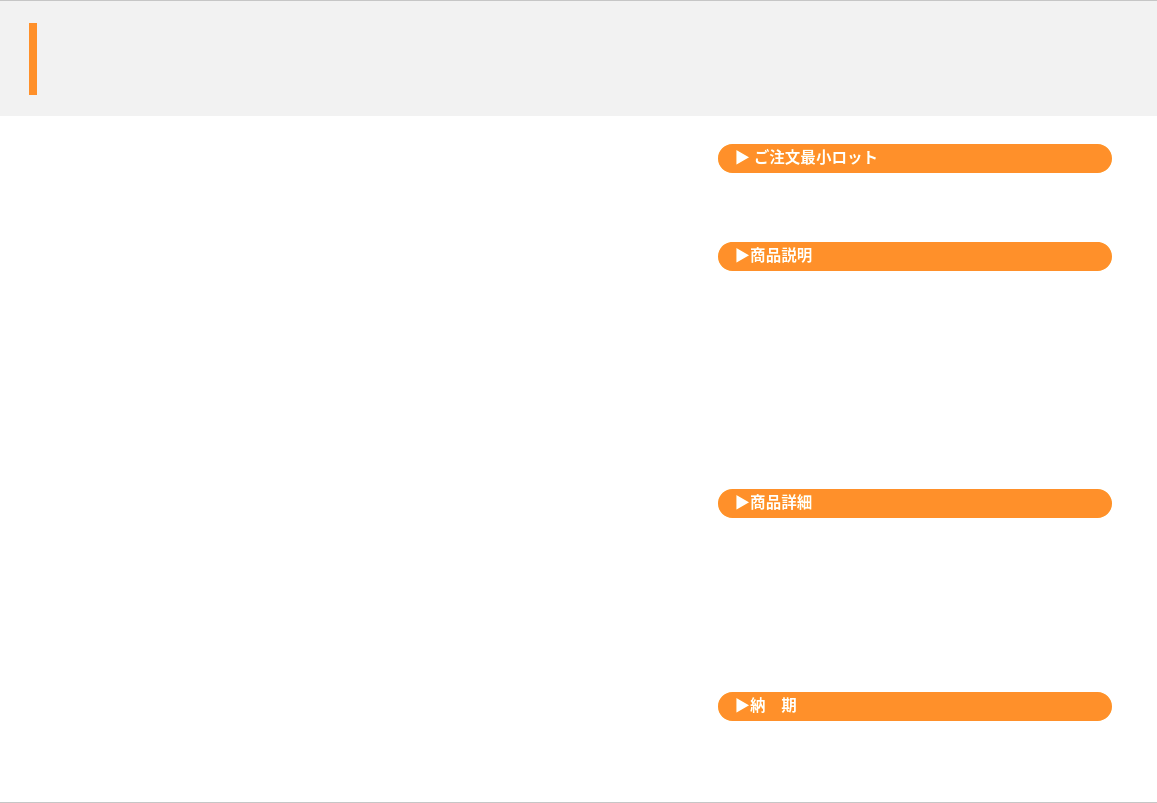 金属チャーム
連結できる金属チャーム
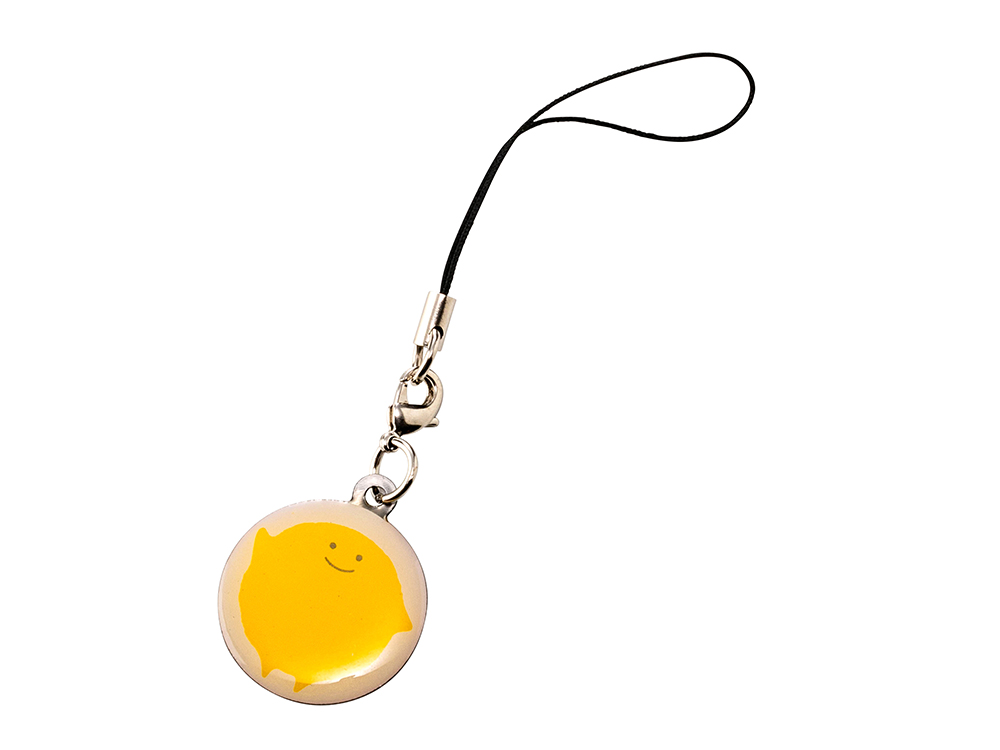 100個から
金属チャームはゆるキャラ、企業様マスコットに最適なアイテムです。
100個からオリジナル作製可能
形状、印刷、サイズ、加工、全てがオリジナル！
キーホルダーのお供としても最適！
品　番　　org157
サイズ　　オリジナルサイズ可
材　質　　真鍮、ステンレス、鉄等
印　刷　　シルク・フルカラー
外　装　　個別PP袋入
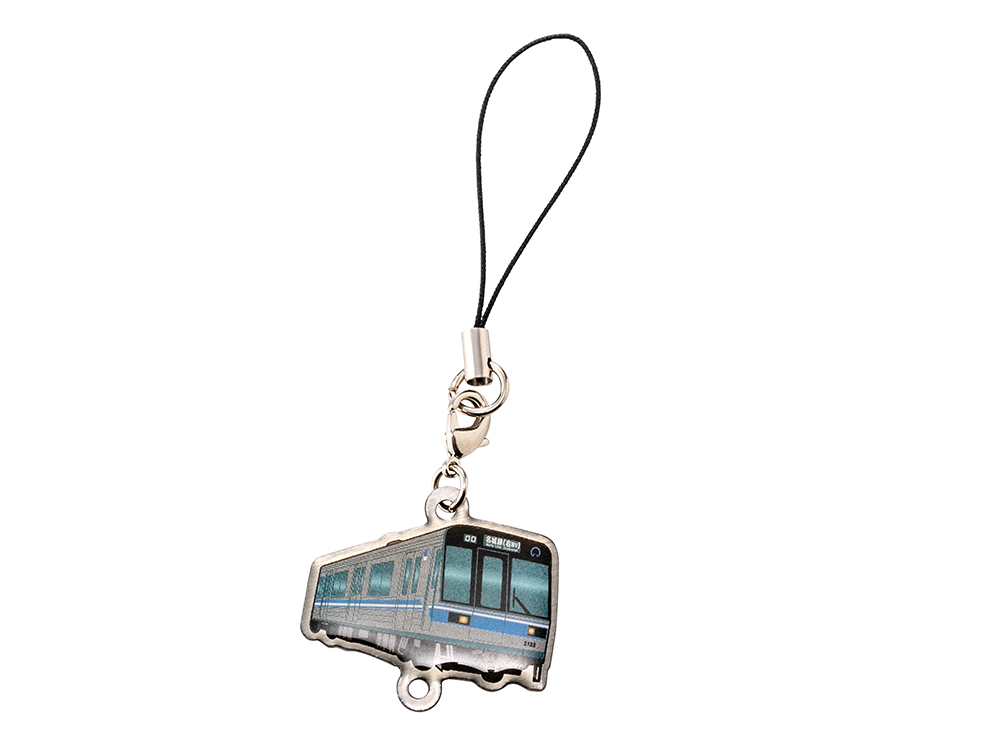 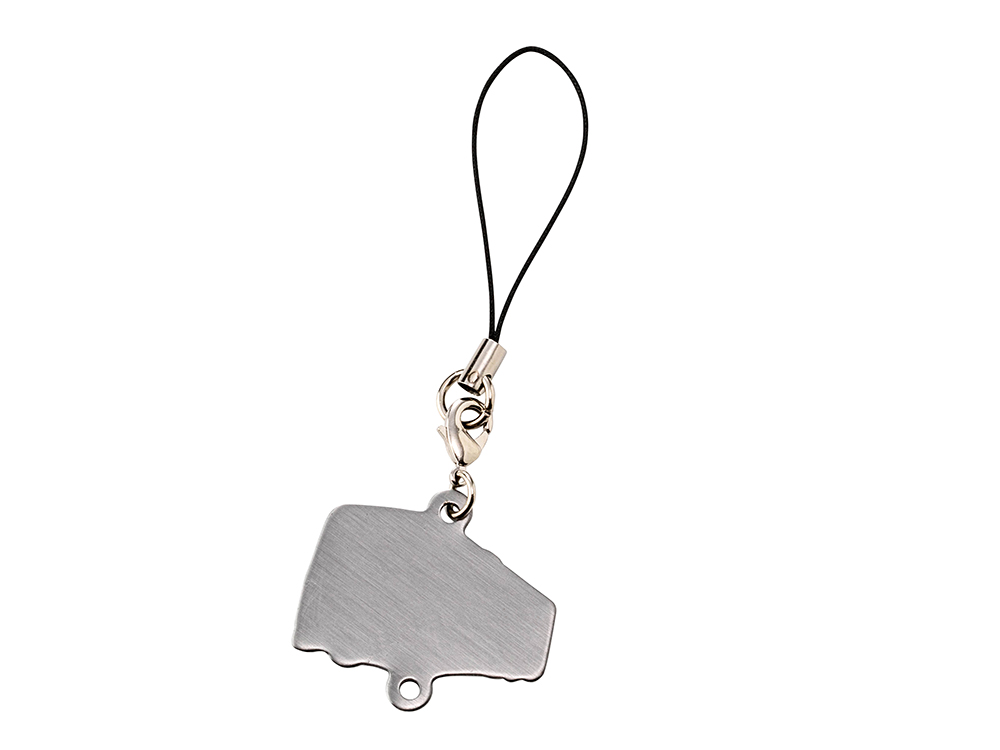 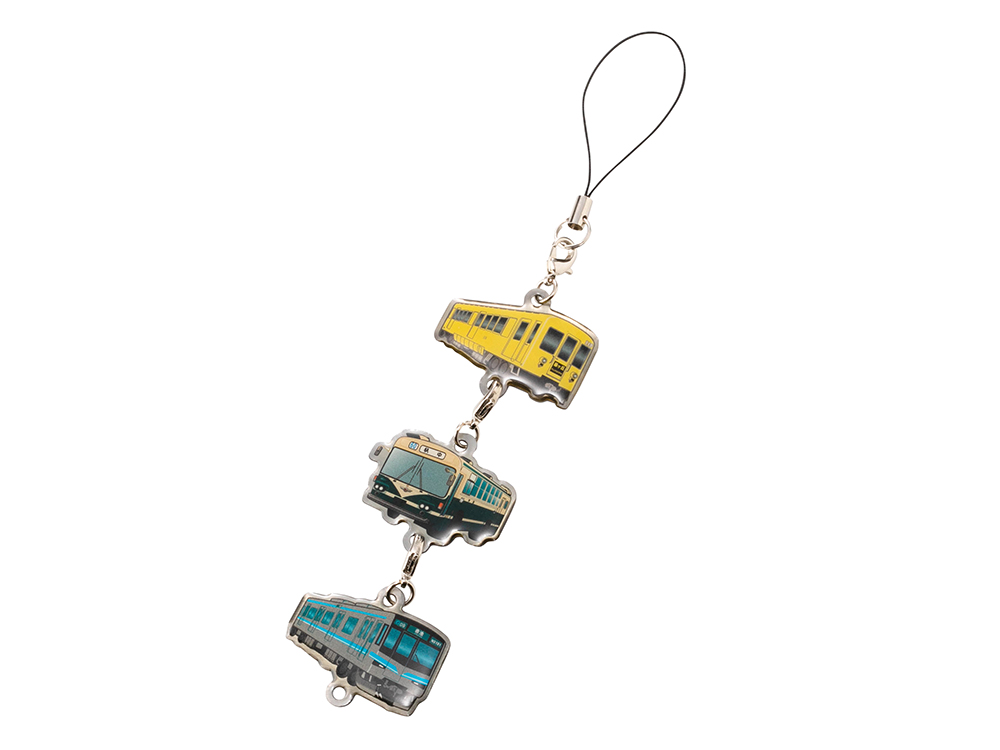 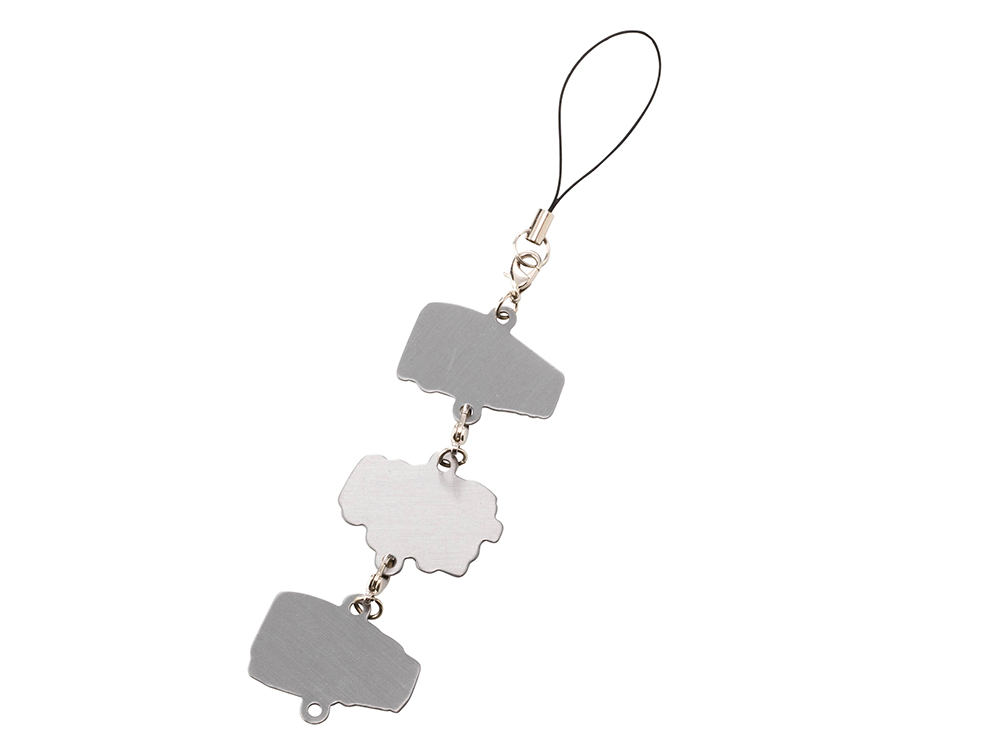 校了後約30日～